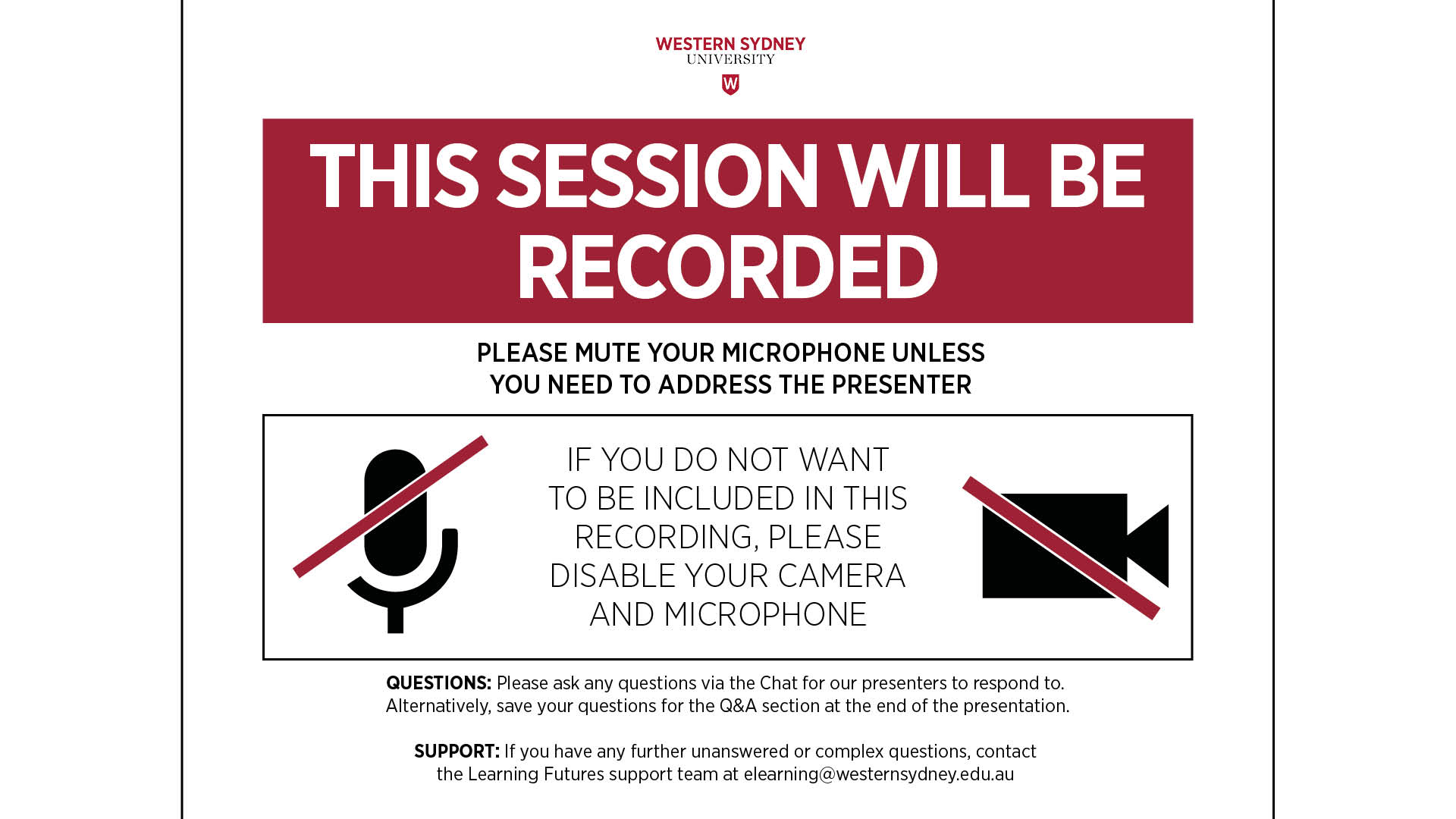 Zoom Chat – Attendance
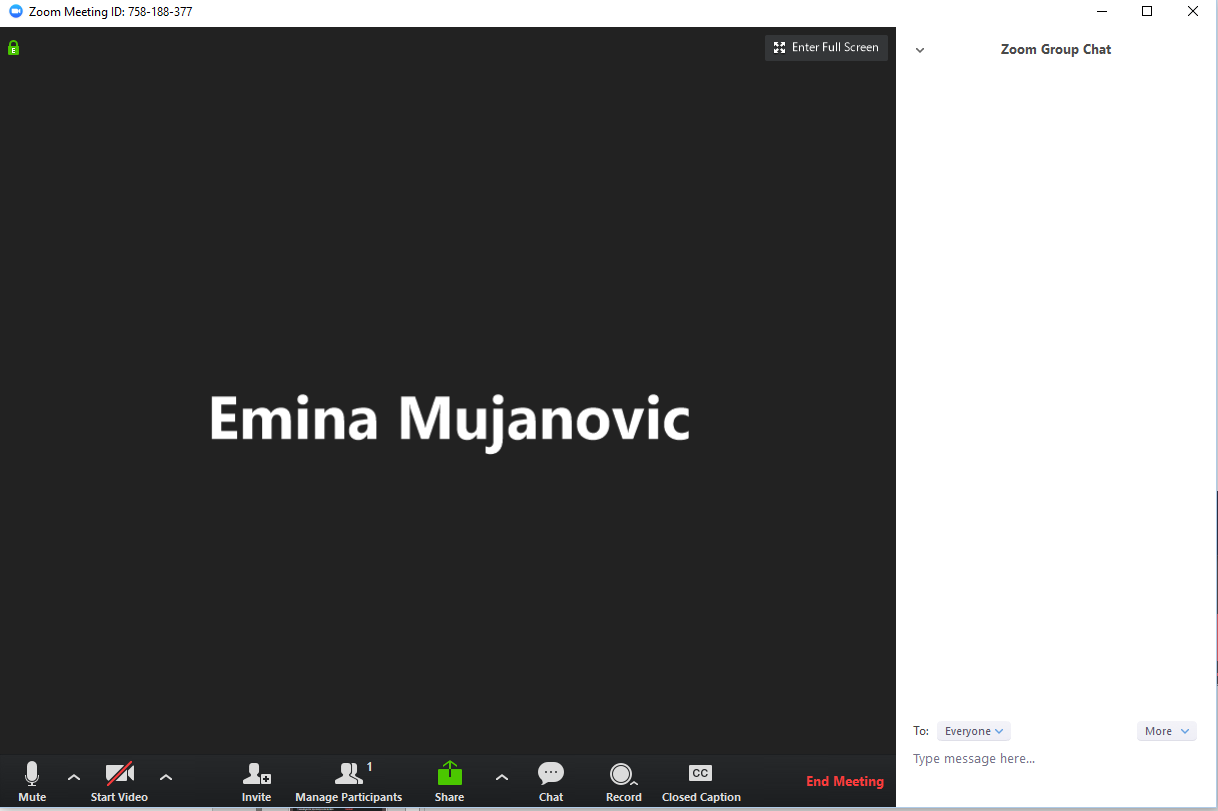 Before we begin: 
Enter your Full name, School and email into the Zoom chat
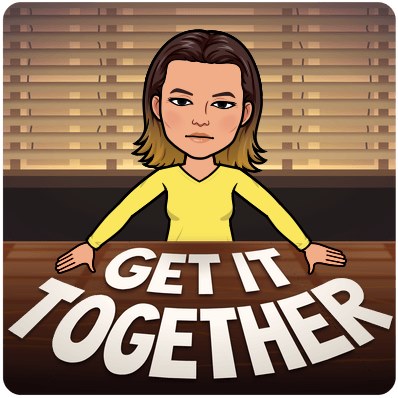 ELEARNATHON
CREATING TUTORIAL GROUPS
Presenter: Shristi Barahi
Wingman: Alex Mackay
Session Outline
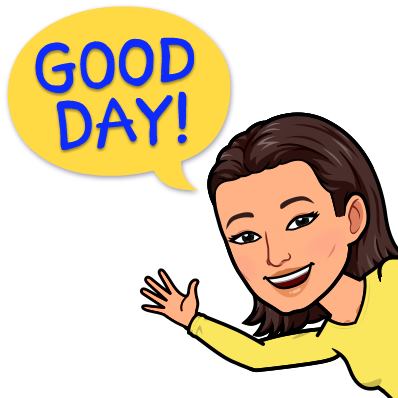 Import Allocate+ Groups
Create Smart Views
Add Groups to Favourites
Learning Outcomes
Get student data from Allocate+
Convert it to vUWS readable format
Upload data to vUWS
Create smart views and favourites
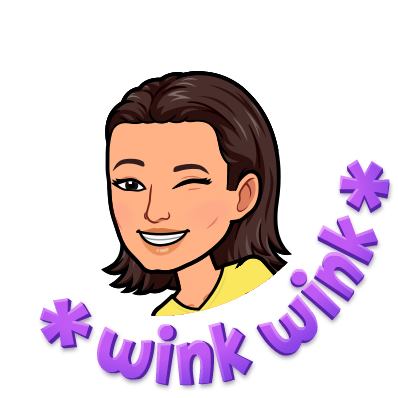 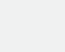 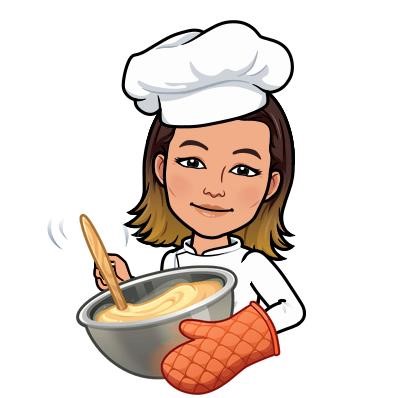 Demonstration
2
Support and Resources
eLearning Support One to One (101)
Would you like to learn more about vUWS Blackboard tools and functionalities to enhance teaching and learning experience?

Learning Futures team is now able to offer personalised one-on-one eLearning support session via a zoom appointment. If you have any vUWS related queries, a member of our eLearning support team will support you through a tailored session specific to your needs.

Book a session today using our online form https://forms.gle/23UoDvsvSoybqHgZ6

If you have any additional queries, our contact email is  elearning@westernsydney.edu.au
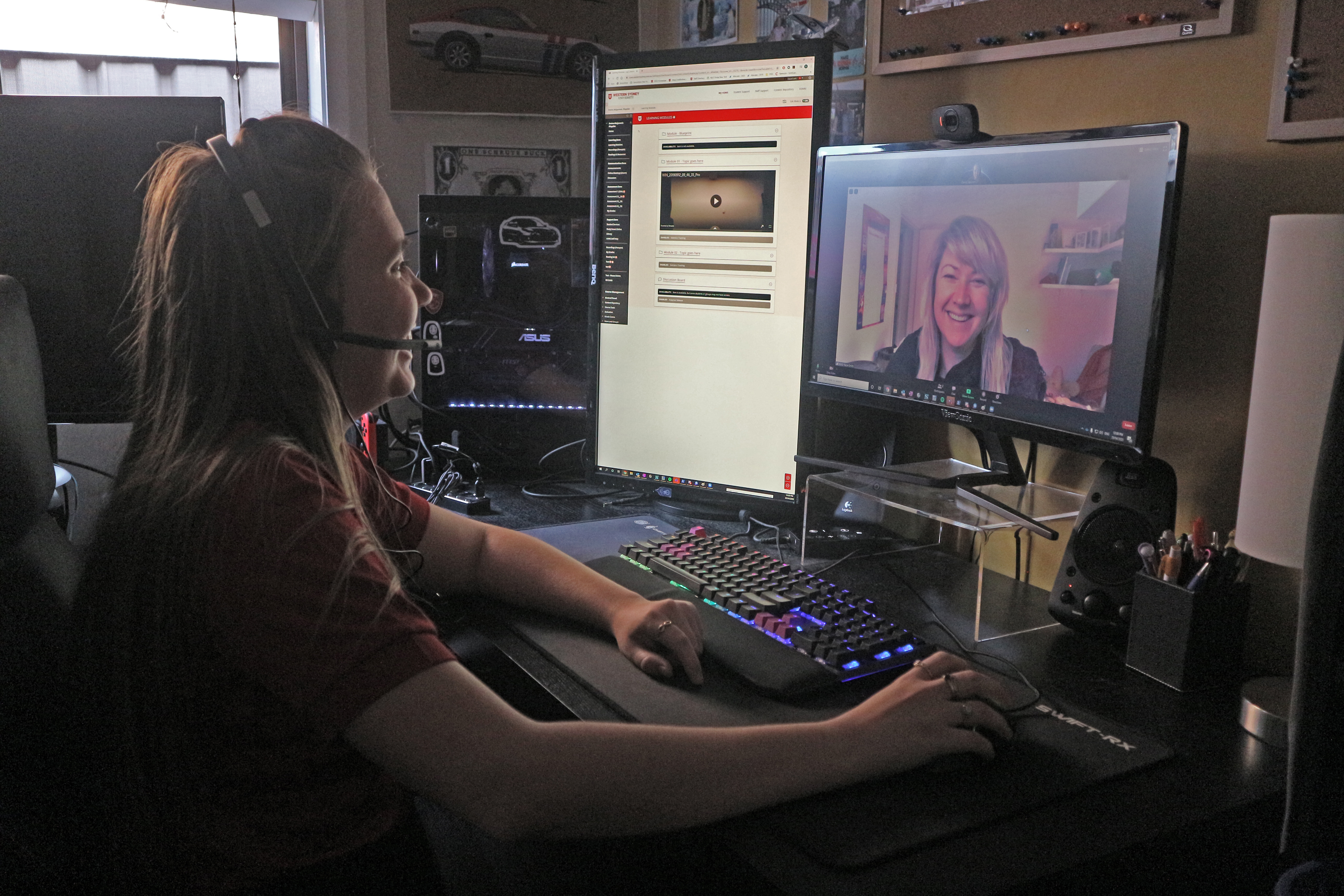 [Speaker Notes: Would you like to learn more about vUWS Blackboard tools and functionalities to enhance teaching and learning experience?

Learning Futures team is now able to offer personalised one-on-one eLearning support session via a zoom appointment. If you have any vUWS related queries, a member of our eLearning support team will support you through a tailored session specific to your needs.

Links for Chat: 

One on one Consultation link:
https://forms.gle/23UoDvsvSoybqHgZ6]
Additional Resources
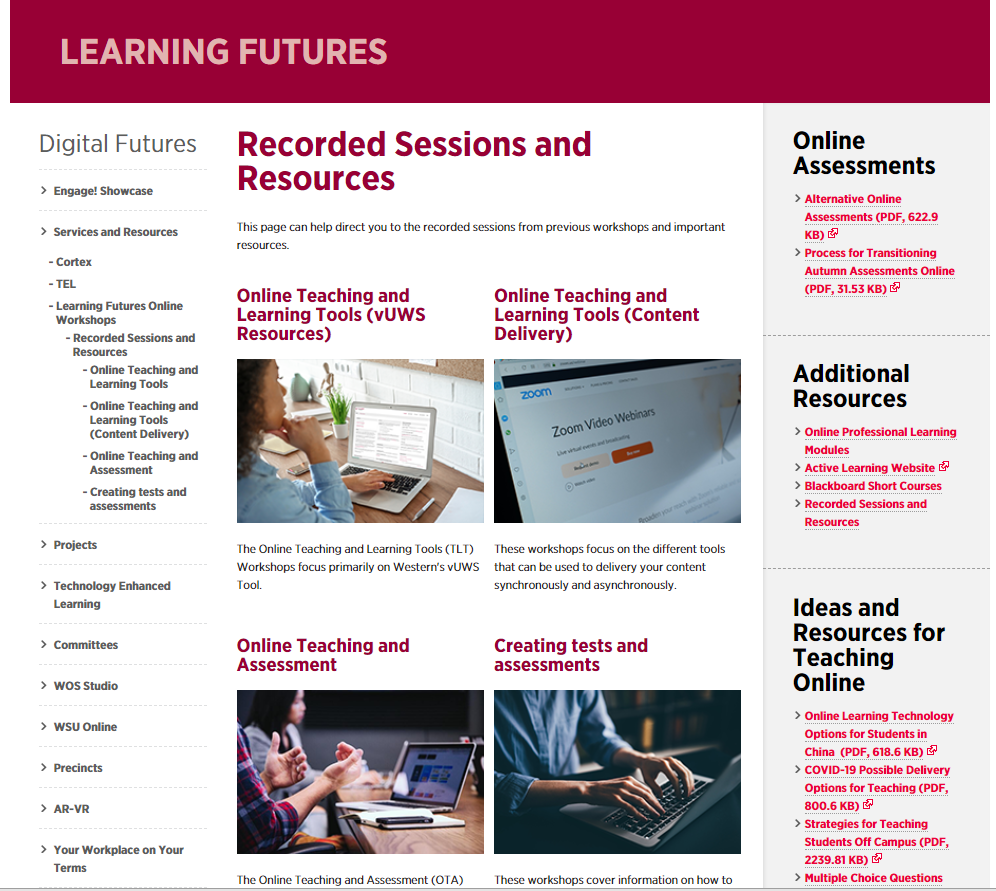 Training
Upcoming Sessions 
Recorded Sessions 
eLearnathon page – Where you will find the PowerPoint slides

Support 
Contact eLearning@westernsydney.edu.au
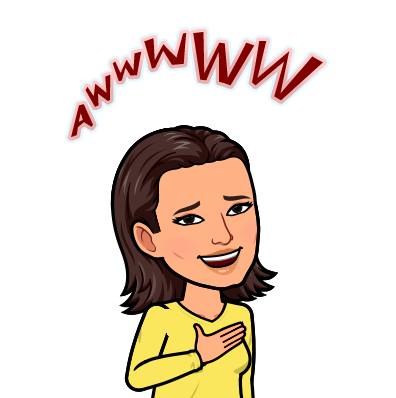 [Speaker Notes: Links for Chat: 

Upcoming Sessions : https://www.westernsydney.edu.au/digital_futures/dft/services_and_resources/Learning_Futures_Online_Workshops/LF_Workshop_Schedule 

Recorded Sessions: https://www.westernsydney.edu.au/digital_futures/dft/services_and_resources/Learning_Futures_Online_Workshops/recorded_sessions 

eLearnathon page: https://www.westernsydney.edu.au/digital_futures/dft/services_and_resources/Learning_Futures_Online_Workshops/elearnathon]
Feedback
Tell us what you think!
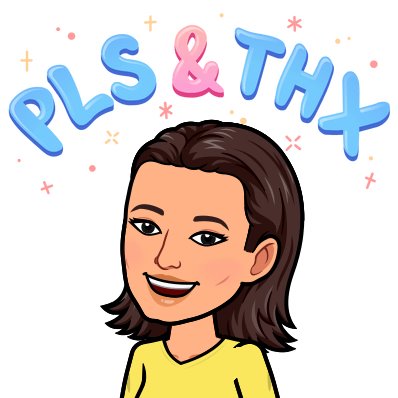 Quick feedback form : 

The URL in the chat. It should only take 2-3min (we promise!)
We actually use your feedback to fine-tune, create and schedule future workshops
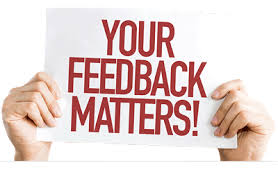 [Speaker Notes: URL: https://forms.gle/JrUyGf3szvuLTJZc8]
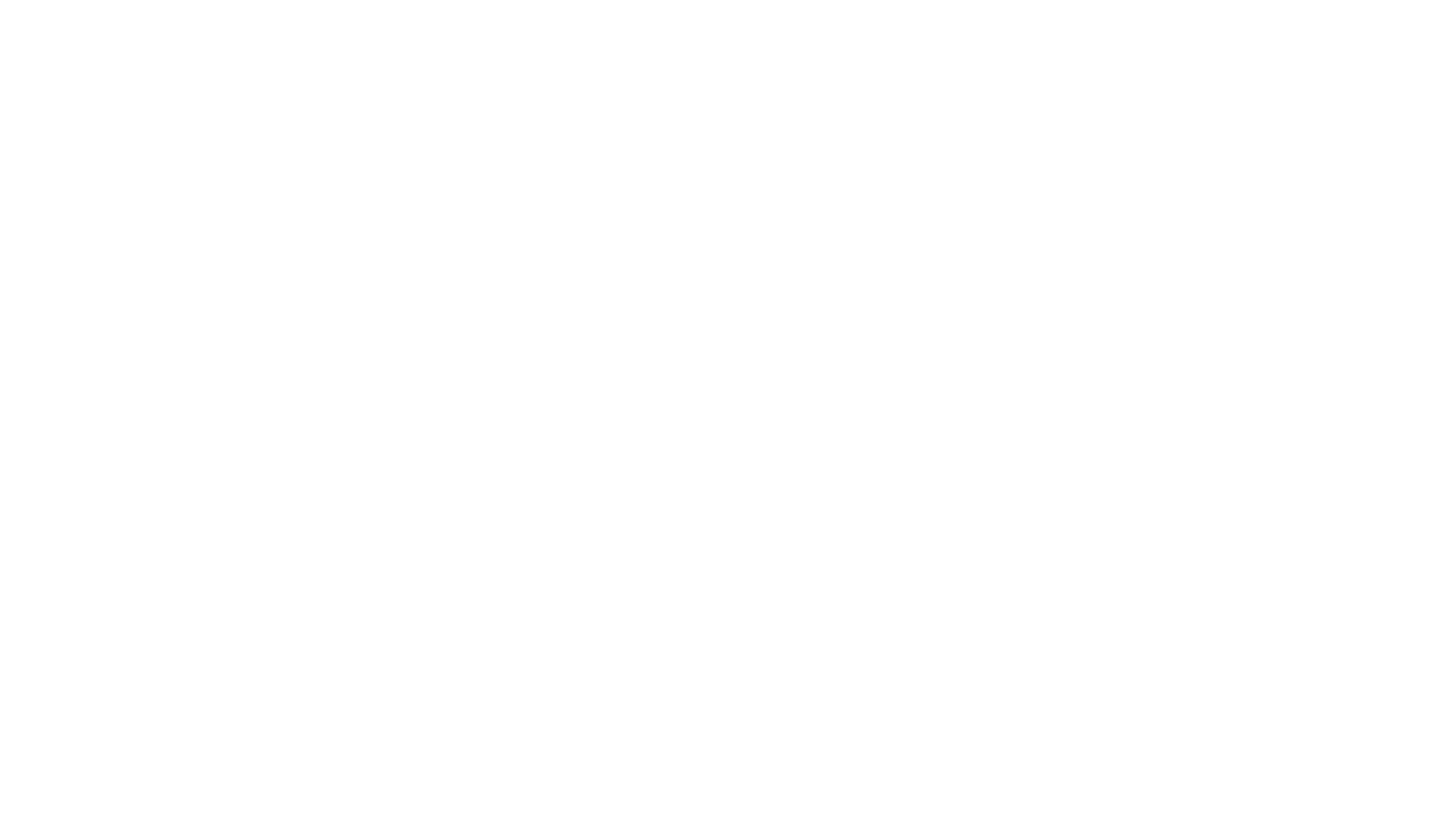 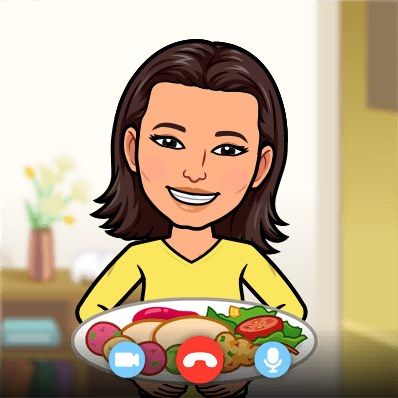 Thank you for attending
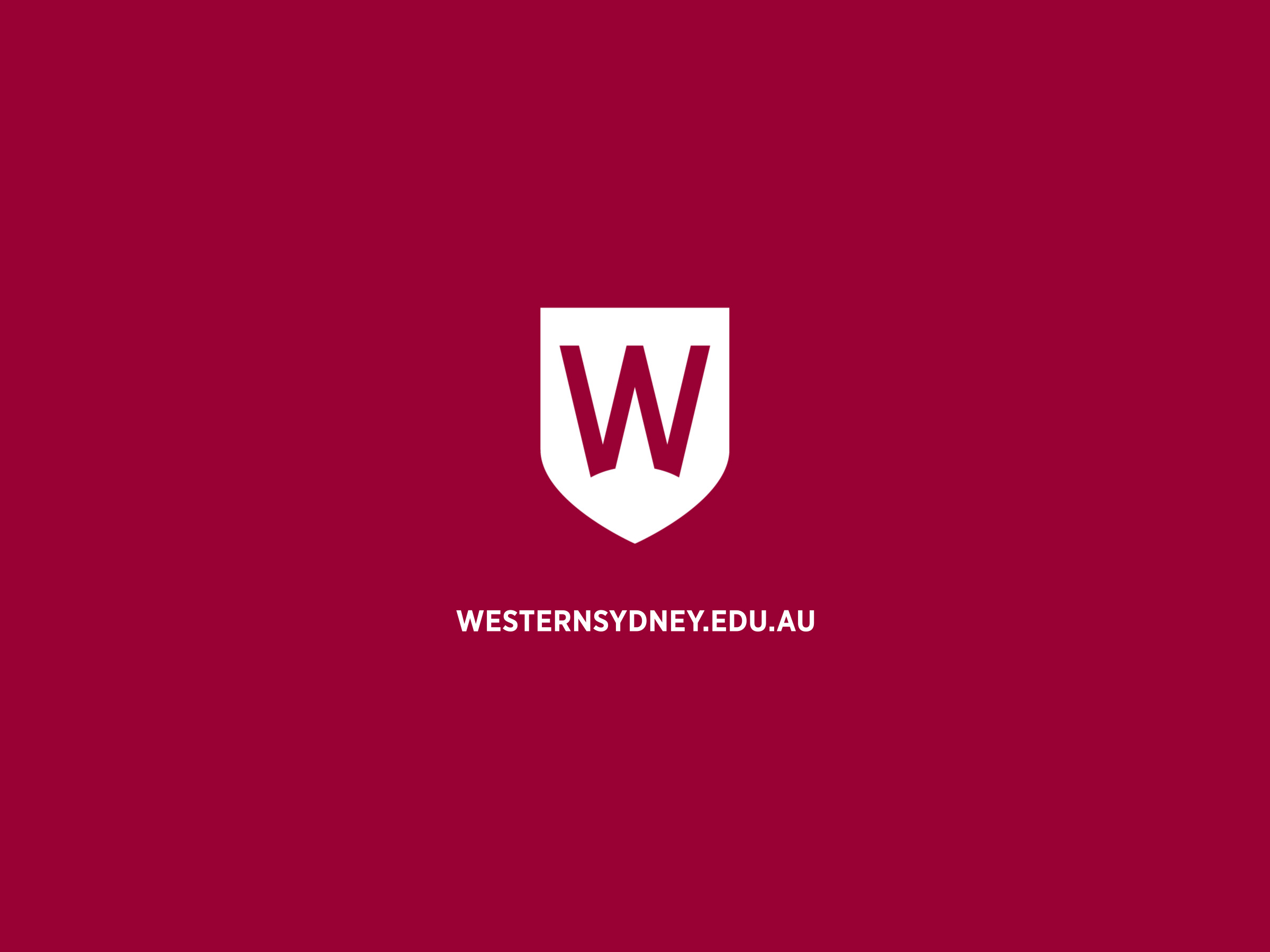 [Speaker Notes: Thank you for your time]